GÜLNAR    İLÇE MİLLİ EĞİTİM MÜDÜRLÜĞÜ BRİFİNG DOSYASI
HÜSEYİN KADİM
İLÇE MİLLİ EĞİTİM MÜDÜRÜ
NİSAN 2024
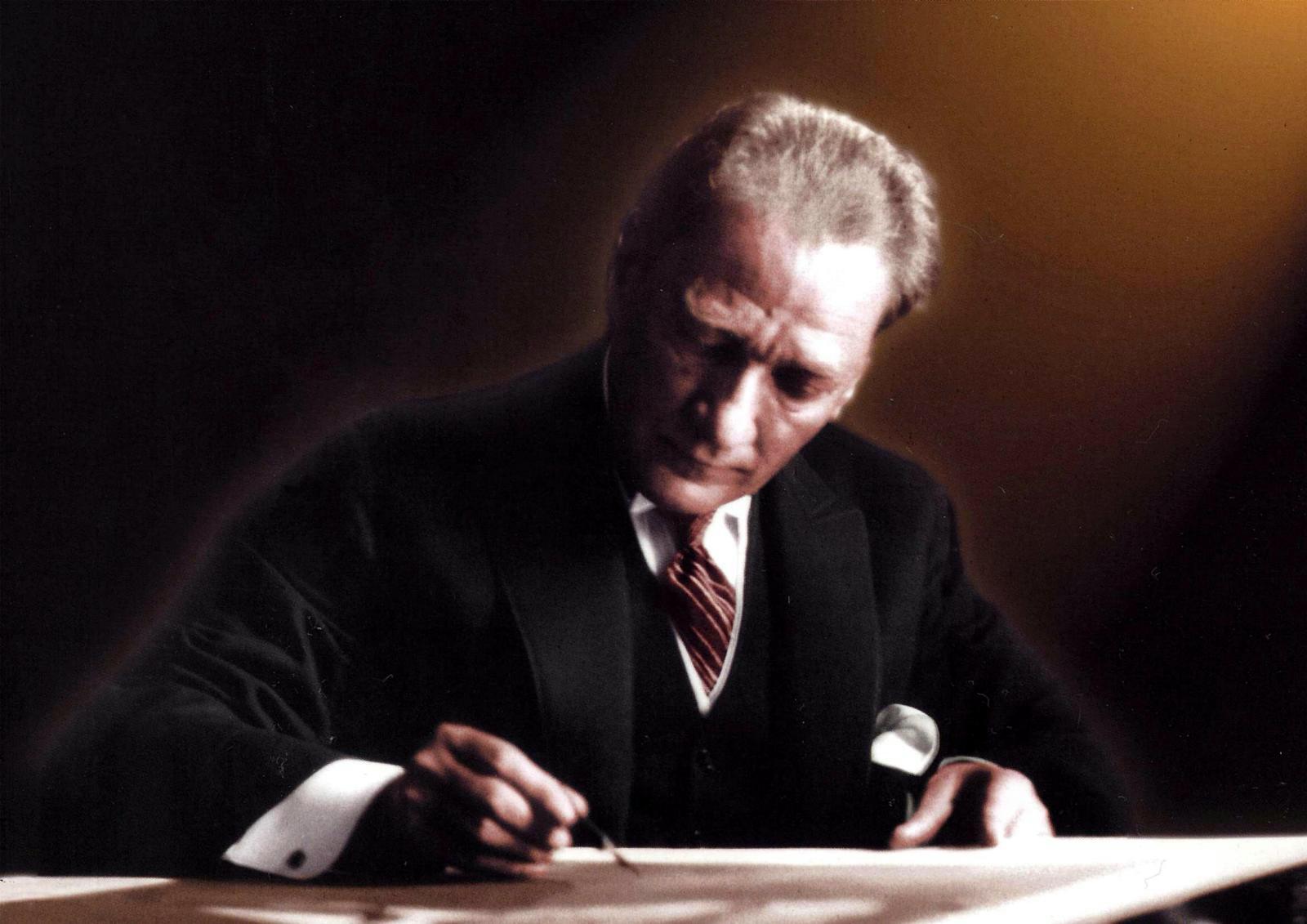 Büyük hedefimiz, milletimizi en yüksek medeniyet seviyesine ve refaha ulaştırmaktır. Milletimiz davranışlarında ve gayretlerinde sarsılmaz bir bütünlük gösterdiği için başarılı olmuştur. Asıl uğraşmaya mecbur olduğumuz şey, yüksek kültürde ve yüksek fazilette dünya birinciliğini tutmaktır.”
	M. Kemal ATATÜRK
Gülnar İlçe Milli Eğitim Müdürlüğümüz
VİZYONUMUZ
Eğitim' deki kaliteyi yükseltmek için; geleceği bu günden görebilen ve şekillendiren kurum olmak.
MİSYONUMUZ
Gülnar İlçesinde Türk Milli Eğitim Sisteminin temel amaç ve ilkeleri doğrultusunda; evrensel niteliklere sahip, değerlerimizin bilincinde nesiller yetiştiren,  okul ve kurumlarımızın yönetimini sağlamak.
GÜLNAR KAYMAKAMIMIZ
Sayın: Yusuf Ziya YAKTI
25 Ocak 1987 tarihinde İstanbul’da doğup Merkez/Muş nüfusuna kayıtlıdır. İlk ve orta öğrenimini İstanbul’da tamamladıktan sonra 2010 yılında Marmara Üniversitesi Maliye bölümünden mezun oldu. Müteakiben özel sektörde iki yıl boyunca çalıştı. 2013-2020 yılları arasında Hazine ve Maliye Bakanlığında Gelir Uzmanı olarak görev yaptı. 2020 yılında Yozgat  Valiliği Kaymakam Adayı olarak mülki idare amirliği mesleğine girdi. Sırasıyla Sinop ve Sivas illerinde mülkiye teftiş, Üzümlü/Erzincan ve Gölbaşı/Ankara’da kaymakam refikliği stajlarını tamamladıktan sonra Denizli’nin Güney ve Beyağaç ilçelerinde toplamda bir yıl süreyle kaymakam vekilliği yaptı. Yurt dışı stajı kapsamında İngiltere’nin Leicester Üniversitesinde eğitim almış olup, Kamusal Sulardan Yararlanma Rejiminde Mülki İdare Amirleri ve Mahalli İdarelerin Görev, Yetki ve Sorumlulukları konulu tezi çalışmıştır. 6 Şubat 2023 tarihinde ülkemizde meydana gelen deprem felaketlerinden sonra Antakya/Hatay’da geçici konaklama merkezleri kurulumu ve yönetiminde koordinatör kaymakam olarak görev aldı.İçişleri Bakanlığı Personel Genel Müdürlüğünün 18.09.2023 tarihli Onayı ile Gülnar Kaymakamlığına atanmış olup, 25.09.2023 tarihinde İlçemizdeki görevine başlamıştır. Evli ve bir çocuk babasıdır.
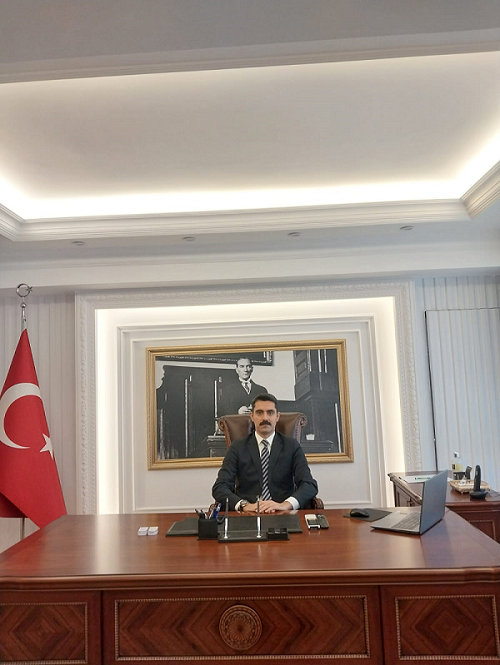 İlçe Milli Eğitim Müdürümüz
Sayın: Hüseyin KADİM
1981 yılında Erdemli’de dünyaya geldi. İlkokulu Gülnar Cumhuriyet İlkokulunda, ortaöğretimi Gülnar İmam Hatip Lisesinde tamamladı. 2004 yılında Erciyes Üniversitesi Din Kültürü ve Ahlak Bilgisi öğretmenliğinden mezun oldu. 2005 yılında Denizli Beyağaç Sazak İlköğretim Okulunda göreve başladı. 2008 yılında asker öğretmen olarak Şırnak Silopi Lisesinde görev aldı. 2009 yılında Gülnar 100. Yıl İlköğretim okulunda görev yaptıktan sonra 2010 yılında Gülnar Lisesine müdür yardımcısı olarak atandı. 1 yıl görev yaptıktan sonra Gülnar İshaklar İlköğretim okuluna oradan da Gülnar Mesleki ve Teknik Anadolu pansiyon müdür yardımcılığına görevlendirildi. 3yıl pansiyon müdür yardımcısı olarak görev yaptıktan sonra 2014 yılında Gülnar MTAL’ye okul müdürü olarak atandı. Aynı yıl Gülnar İlçe MEM Şube Müdürlüğüne görevlendirildi. 2019 yılında Gülnar Anadolu Lisesi Müdürlüğüne atanan Hüseyin KADİM, 07.9.2020 tarihinde Gülnar İlçe Milli Eğitim Müdürlüğünde vekaleten müdürlük görevine başladı. 08.3.2022’de asaleten Gülnar İlçe Milli Eğitim Müdürlüğü görevine atanmıştır. Kadim evli ve iki çocuk babasıdır.
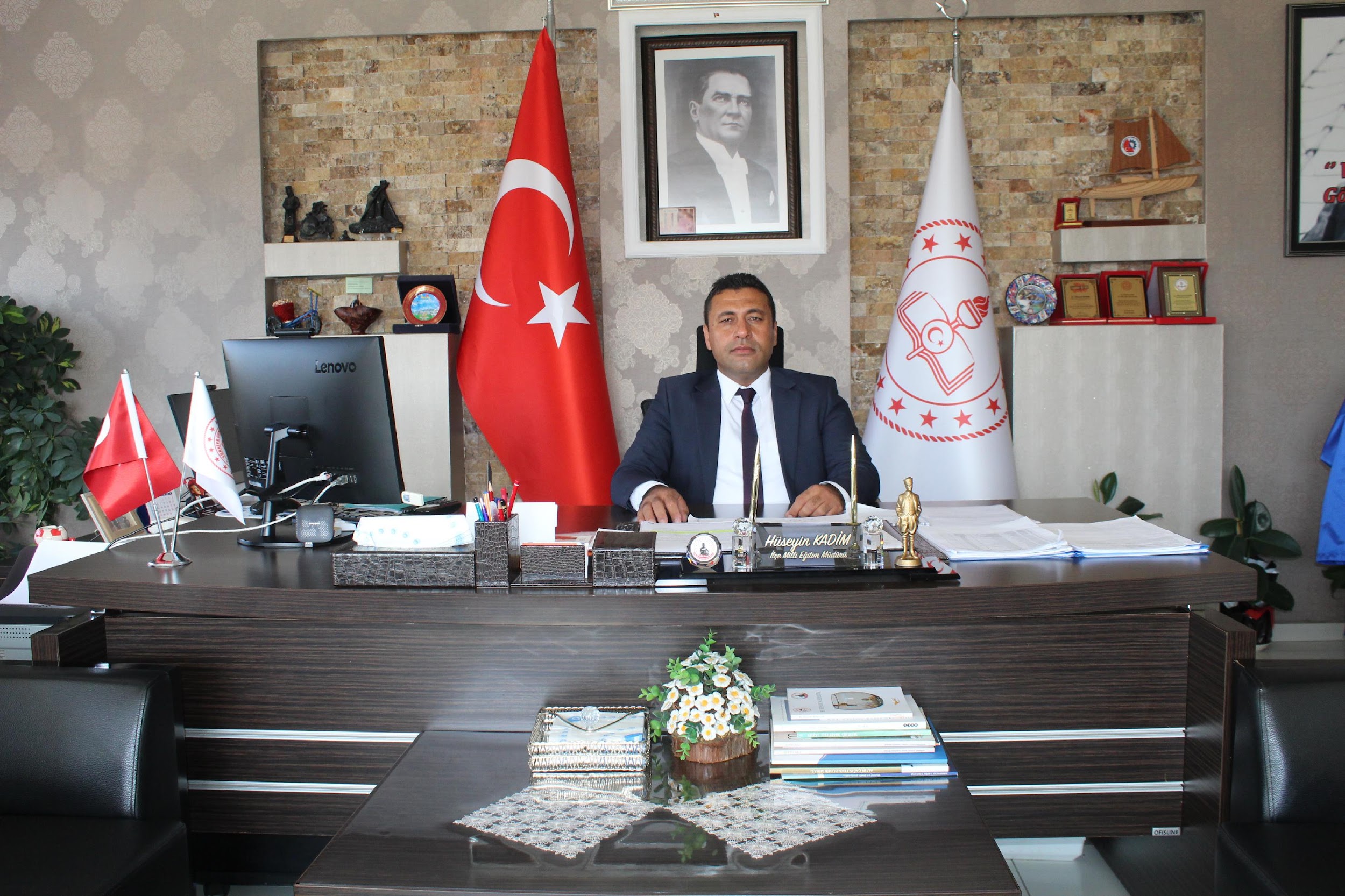 GÜLNAR İLÇEMİZ;
Gülnar, Mersin ilinin bir ilçesi. Toros Dağlarının 950 m yüksekliğinde bulunan Taşeli Platosunda kurulmuş, üzümü ile tanınan Gülnar, doğal güzellikleri ile görülmeye değer bir Türkmen yayla kentidir. Akdeniz'e 32 km uzaklıktadır.
 
Gülnar; doğuda Silifke, batıda Anamur ve Bozyazı, kuzeyde Mut, kuzeybatıda Karaman, güneyde Aydıncık ilçesi ile çevrilidir. Gülnar Akdeniz'e kıyısı olan bir ilçedir. Mersin'in güneybatısında Mersin merkeze 150 km uzaklıkta, Taşeli Platosu üzerinde yer alır.
 
Son yapılan nüfus sayımına göre ilçe nüfusu toplam 27.557 olup, İlçe merkez nüfusu 8.008, mahalle nüfusu 19.549 civarındadır.
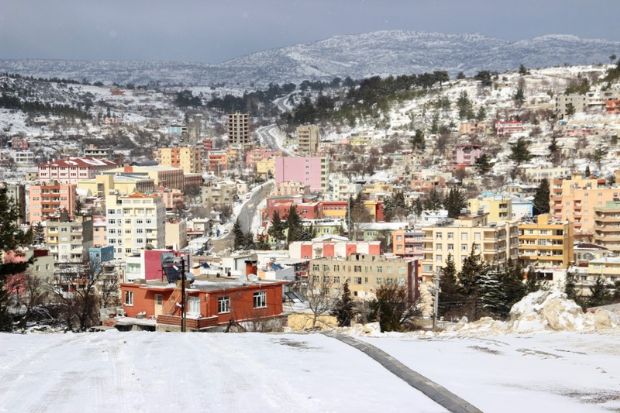 OKUL ÖNCESİ OKUL ve DERSLİK SAYILARI
TEMEL EĞİTİM OKULLARI OKUL ve DERSLİK SAYILARI
ORTAÖĞRETİM  OKUL&DERSLİK SAYILARI
DİĞER OKUL/KURUMLAR
Özel Öğretim Okul/Kurumları
Öğrenci Sayıları
DERSLİK BAŞINA DÜŞEN ÖĞRENCİ SAYILARI
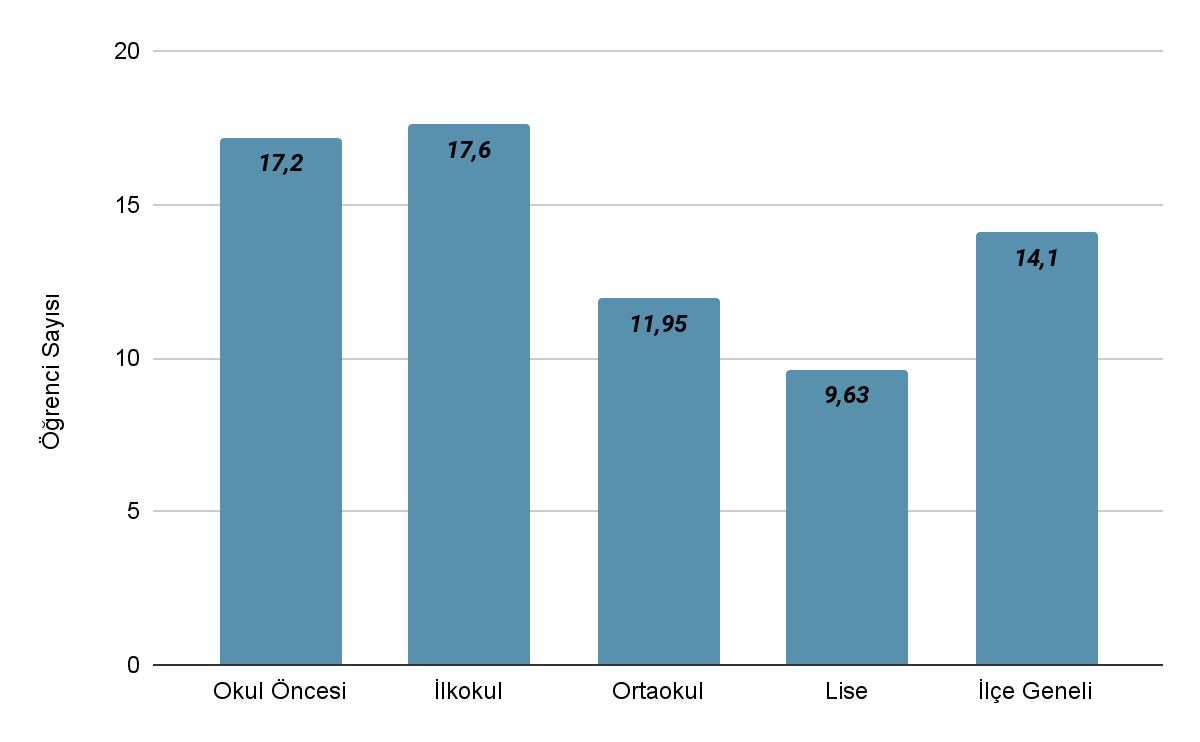 ÖĞRETMEN DURUMUMUZ
Öğretmen Norm Kadro Doluluk Oranı
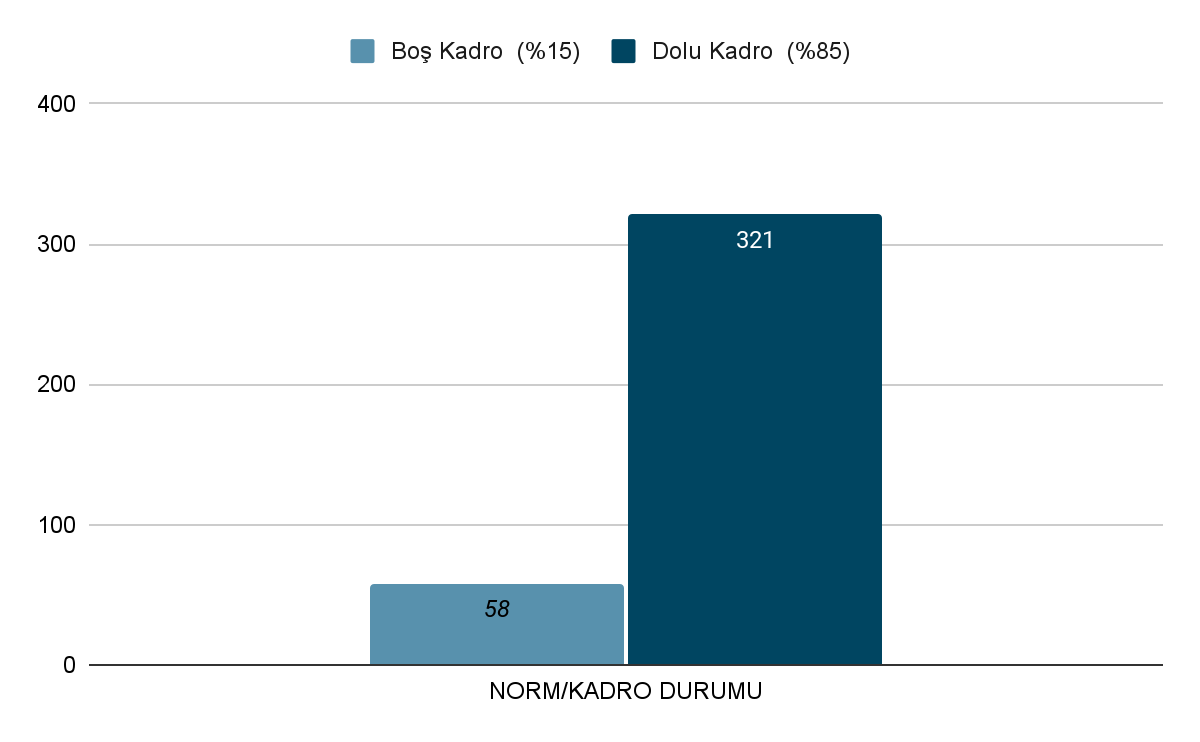 YÖNETİCİ DURUMUMUZ(MÜDÜR)
OKULLARIMIZDAKİ MEMUR HİZMETLİ DURUMUMUZ
İLÇE MİLLİ EĞİTİM PERSONEL DURUMUMUZ
Pansiyon Bilgileri
TAŞIMALI ÖĞRENCİ BİLGİLERİ
Destekleme ve Yetiştirme Kursları
Destekleme ve Yetiştirme Kursları(DYK)
2023 LGS Sınavla Öğrenci Alan Okullara Yerleşme Sayıları
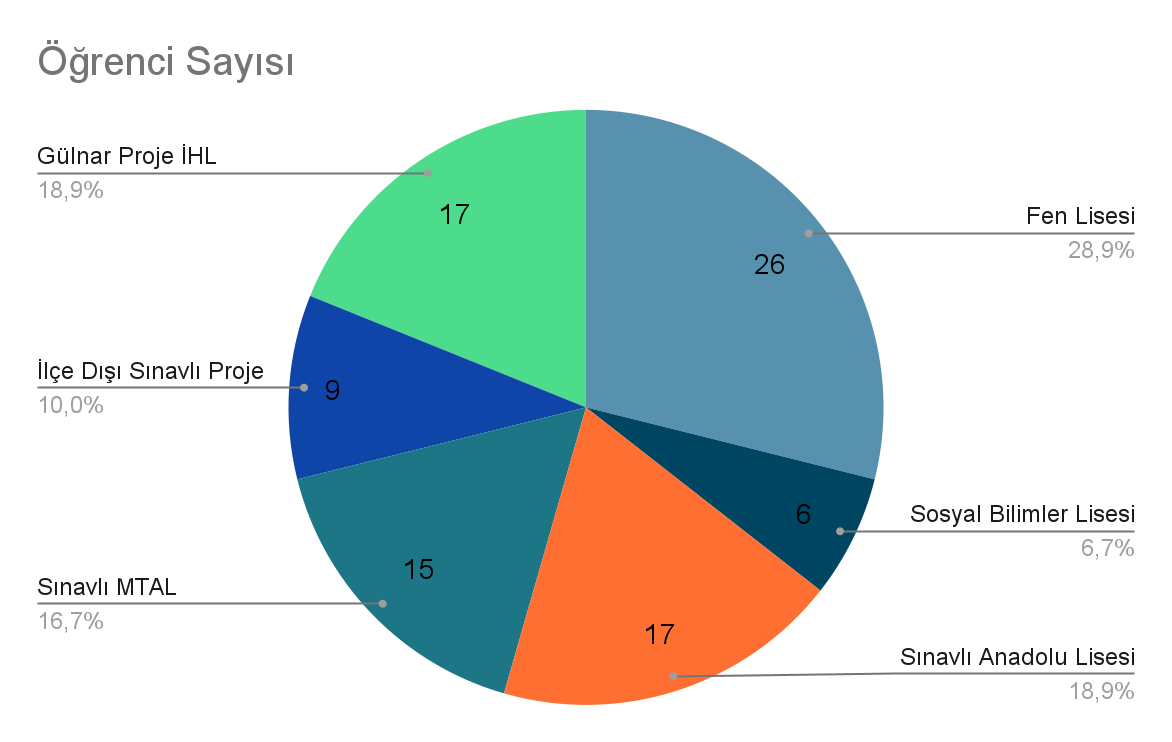 2023 Üniversite Sınavı Yerleşme Sonuçları
HALK EĞİTİM KURS BİLGİLERİ
PROJE BAŞVURULARI
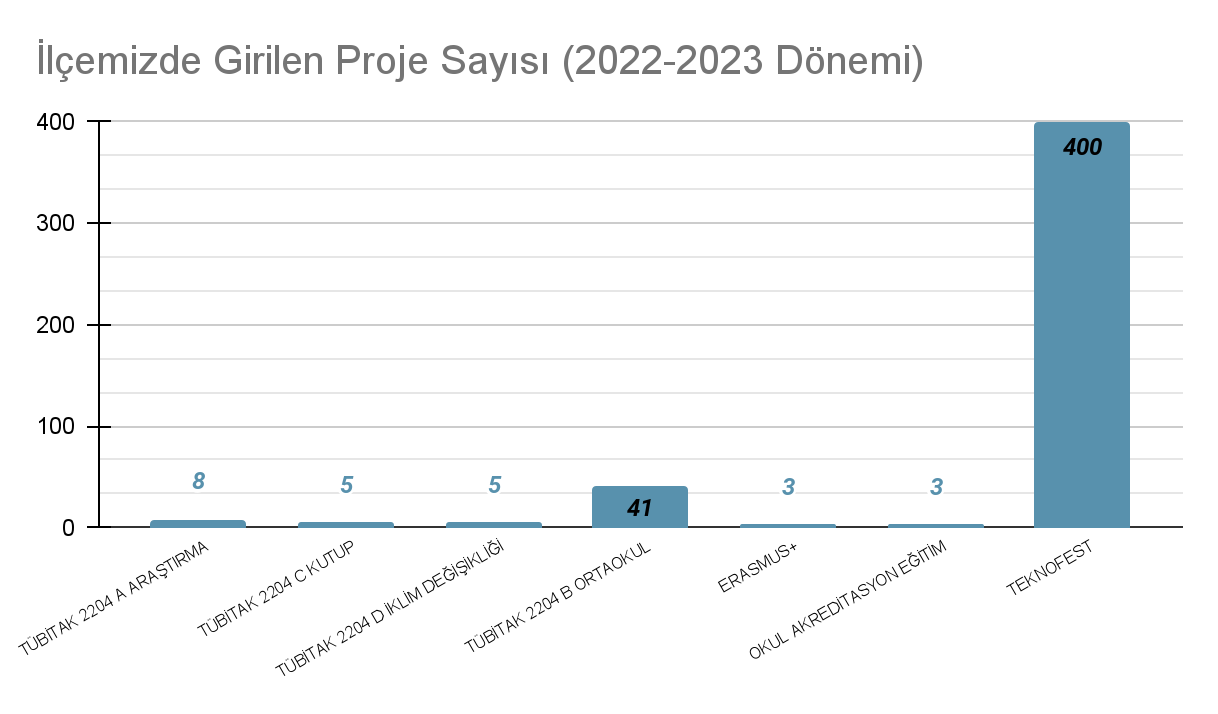 İlçemiz okullarından 3 tanesi akreditasyon eğitim programına katılmaya  hak kazanmıştır.
İLÇEMİZDE YAPILAN ÖRNEK PROJELER
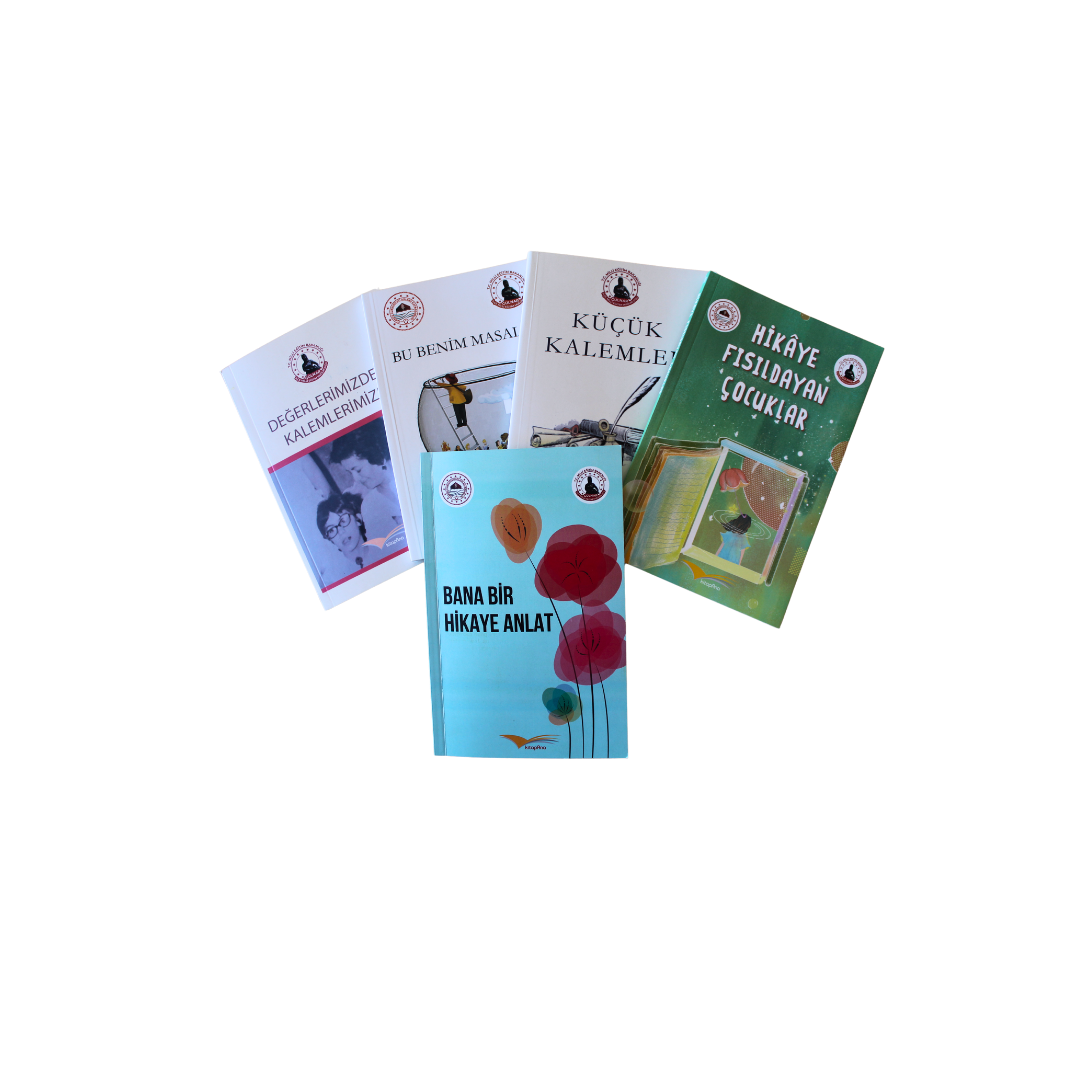 1.Gülnar İlçe Milli Eğitim Müdürlüğü'nün 5 yıldır başarıyla sürdürdüğü "Öykü Kitabı Oluşturma Projesi"nin eseri olarak ortaya çıkan "Bana Bir Hikaye Anlat" kitabı, 9 okuldan gelen 16 farklı öğrencinin özgün hikayelerini bir araya getiriyor. Bu kitap, genç yazarların hayal gücünü ve yaratıcılığını sergilerken, Gülnar'ın eğitim alanındaki başarısını da ön plana çıkarıyor. Kitap, geleceğin yazarlarını keşfetmeye yönelik bu değerli projenin bir ürünü olarak, okurlarını etkileyici bir hikaye yolculuğuna davet ediyor.
İLÇEMİZDE YAPILAN ÖRNEK PROJELER
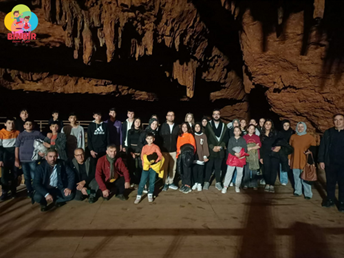 2.İçişleri Bakanlığı Sivil Toplum İlişkiler Müdürlüğü işbirliğiyle hayata geçirilen "Binbir Renk Çiçek Projesi," ilçemizdeki pansiyonlarda konaklayan öğrencilere yönelik anlamlı bir girişimdir. Bu proje çerçevesinde düzenlenen etkinlikler arasında öğrencilere yönelik gerçekleştirilen geziler, şenlikler ve yarışmalar gibi çeşitli etkinlikler bulunmaktadır. Gençlerin sosyal etkileşimlerini güçlendirmeyi amaçlayan proje, eğitim süreçlerine renk katmayı hedefleyerek öğrencilere unutulmaz bir öğrenim deneyimi sunmaktadır.
İLÇEMİZDE YAPILAN ÖRNEK PROJELER
3. ‘Evvel Zaman İzinde’ isimli projemizde, öğrencilerin yaratıcılıklarını geliştirmelerini, dil becerilerini güçlendirmelerini, öykü anlatma yeteneklerini artırmalarını ve aynı zamanda ekip çalışması, empati ve duygusal zeka gibi sosyal becerileri geliştirmelerine odaklanmaktadır.
Projenin temel amacı, masalların eğitimsel ve kültürel işlevine dikkat çekerek, çocukların bilişsel ve dilsel gelişimine katkı sağlamak ve unutulmaya yüz tutmuş Anadolu masallarını öğrencilerimizle buluşturmaktır.
Bu süreçte, öğrencilerin yaratıcılıklarını sergilemeleri ve dil becerilerini güçlendirmeleri için çeşitli etkinlikler düzenlenmiştir. Ayrıca, ekip çalışması, empati ve duygusal zeka gibi sosyal becerilerin geliştirilmesine yönelik özel çalışmalar da projenin önemli bir parçası olmuştur.
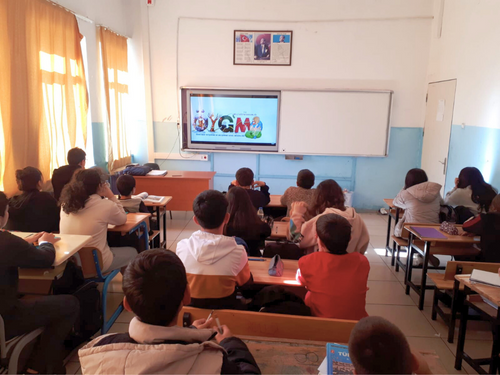 2023 OKUL ONARIM TALEPLERİMİZ